Quiz 5
PHYS212
Chapter 27-Problem 16
16.	(I) Find the direction of the force on a negative charge for each diagram shown in Fig. 27–42, where v  (green) is the velocity of the charge and B  (blue) is the direction of the magnetic field. (    means the vector points inward.    means it points outward, toward you.)
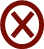 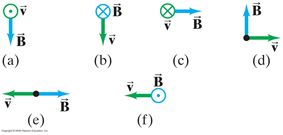 Chapter 28-Problem 12
12.	(II) Two straight parallel wires are separated by 6.0 cm. There is a 2.0-A current flowing in the first wire. If the magnetic field strength is found to be zero between the two wires at a distance of 2.2 cm from the first wire, what is the magnitude and direction of the current in the second wire?
Chapter 29-Problem 10